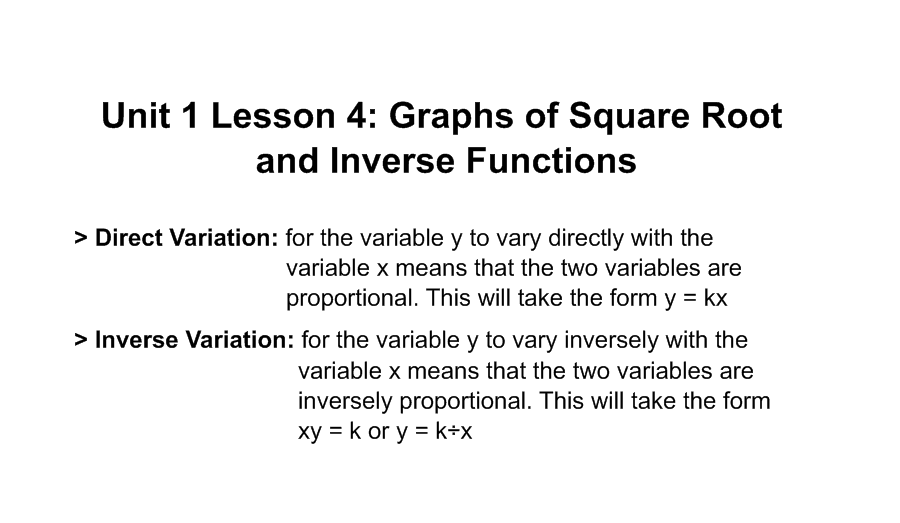 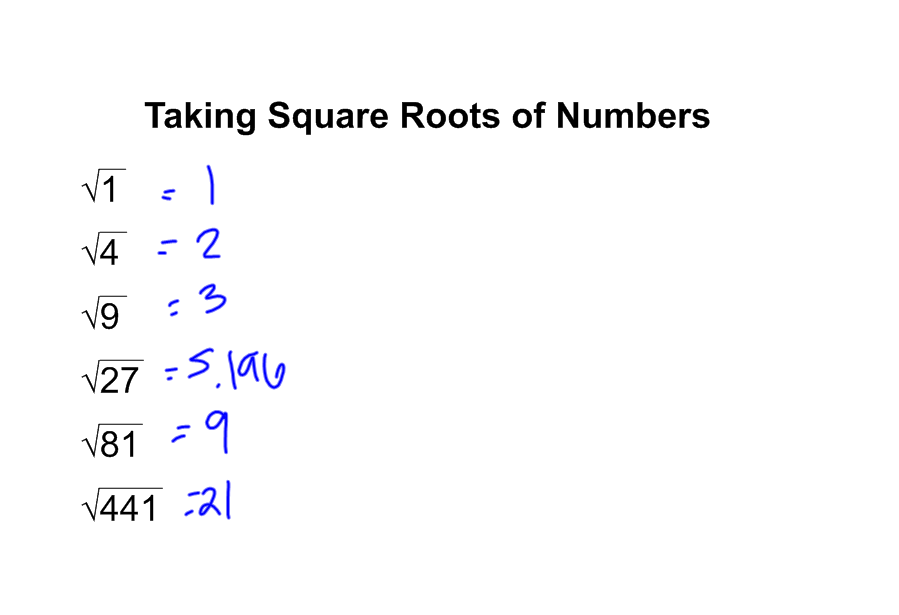 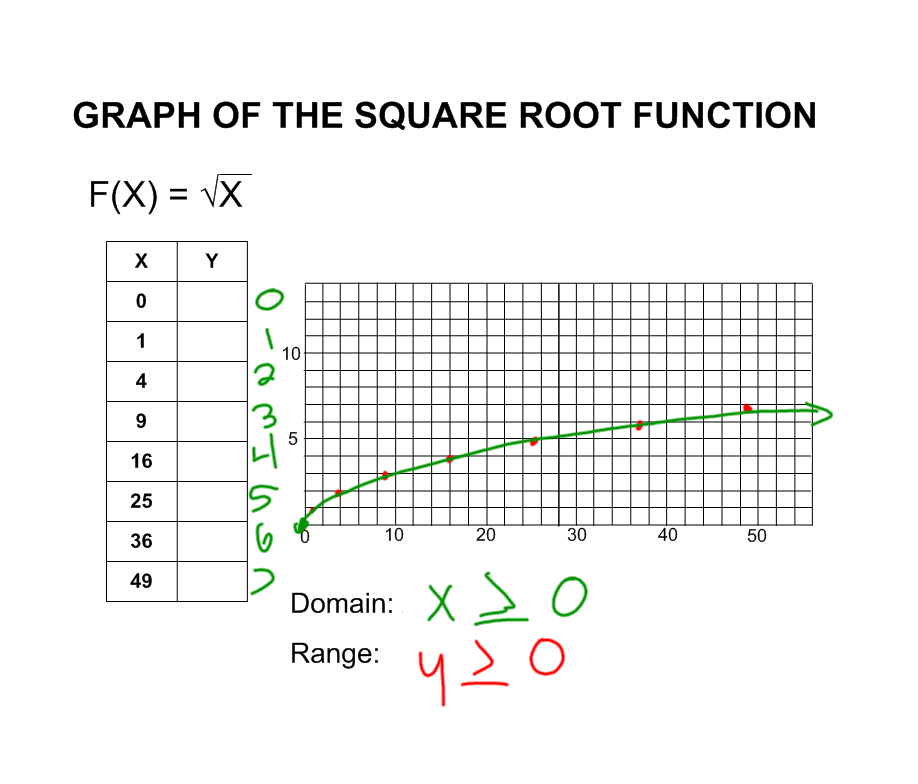 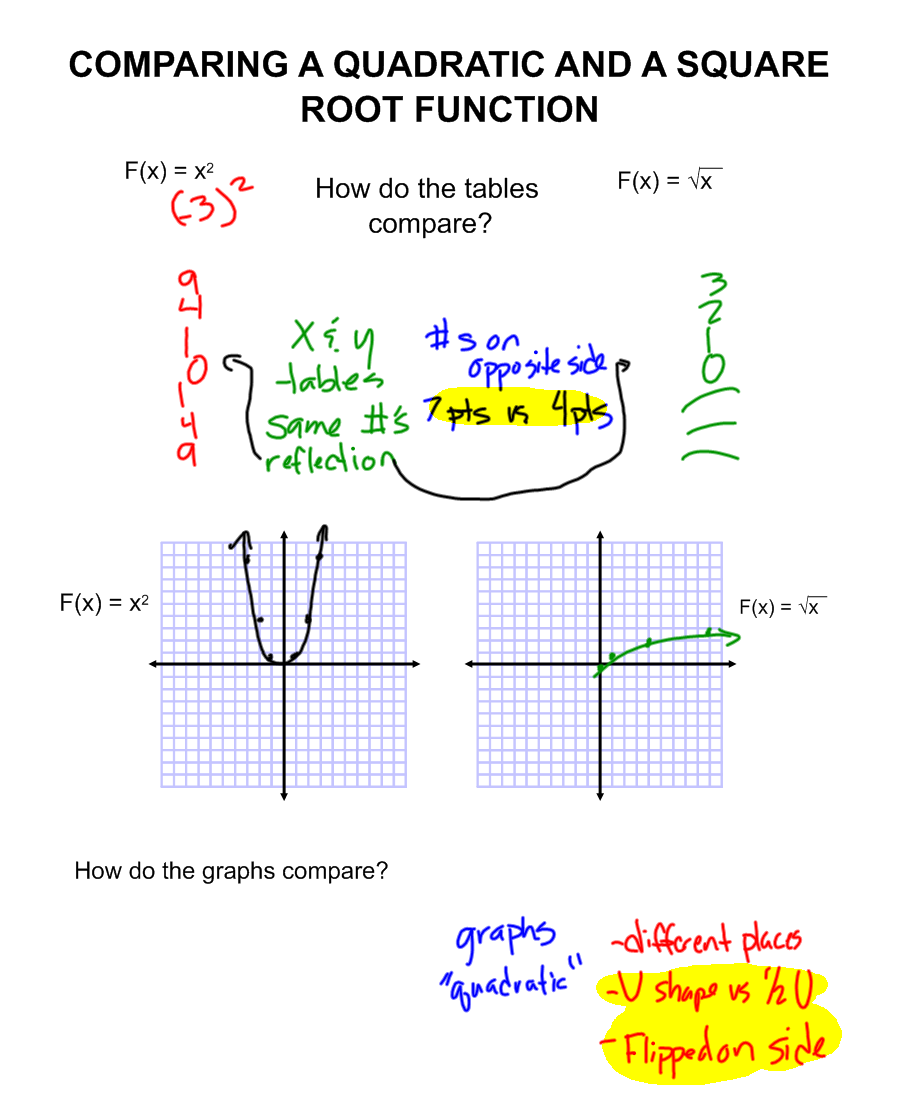 SAME
DIFFERENT
SAME
DIFFERENT
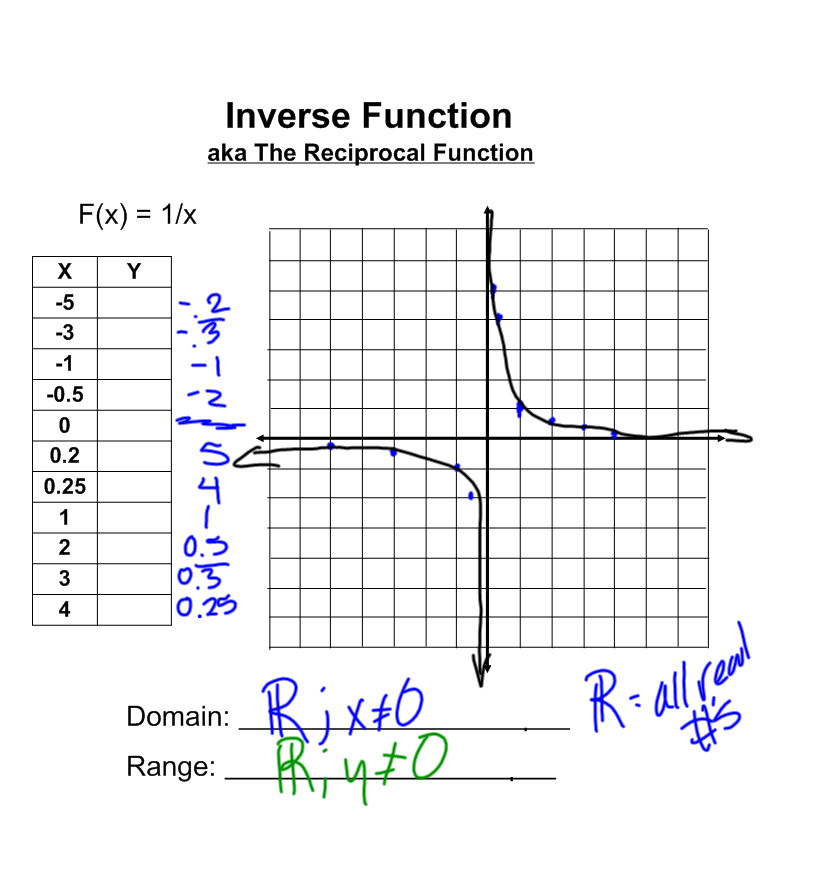 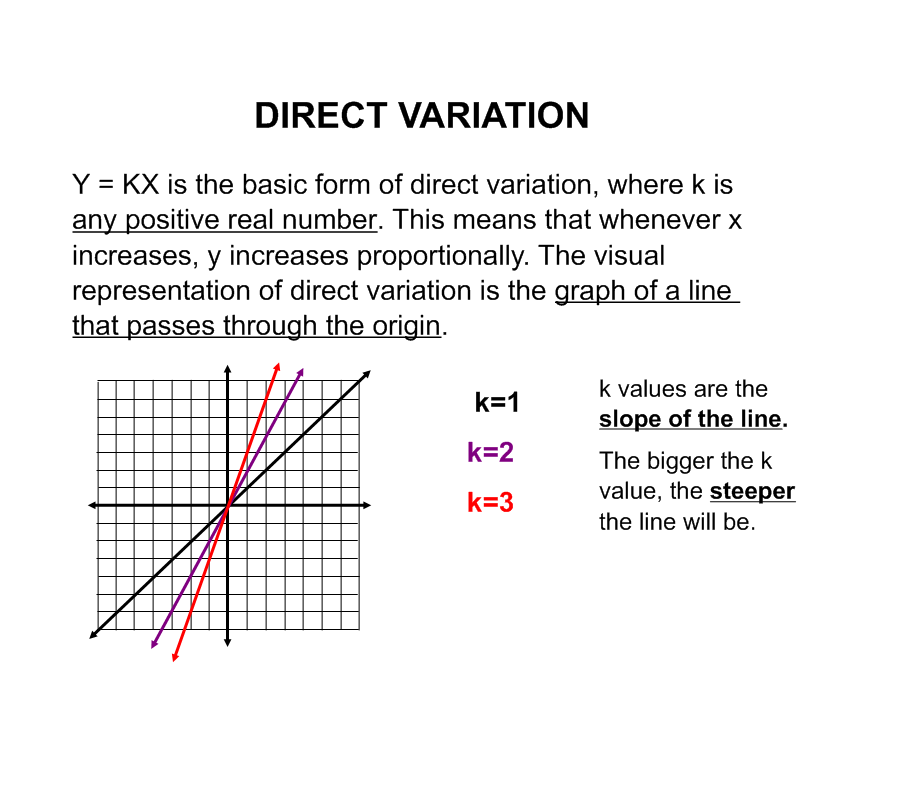 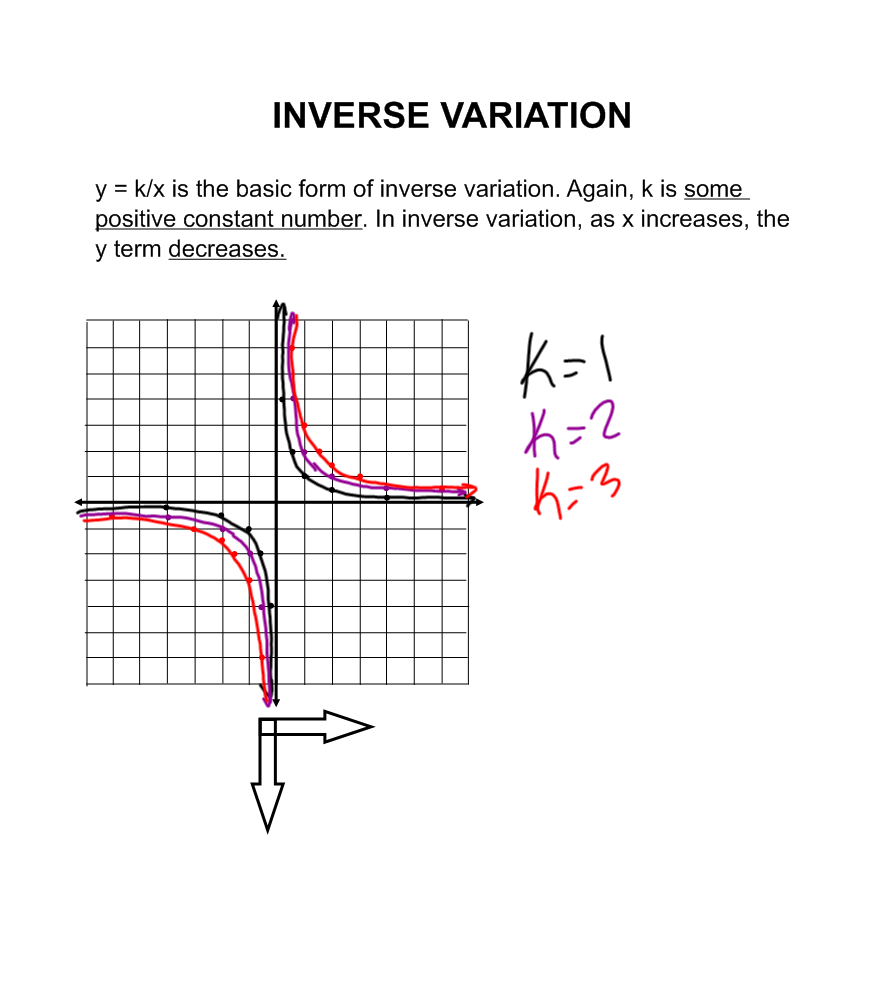 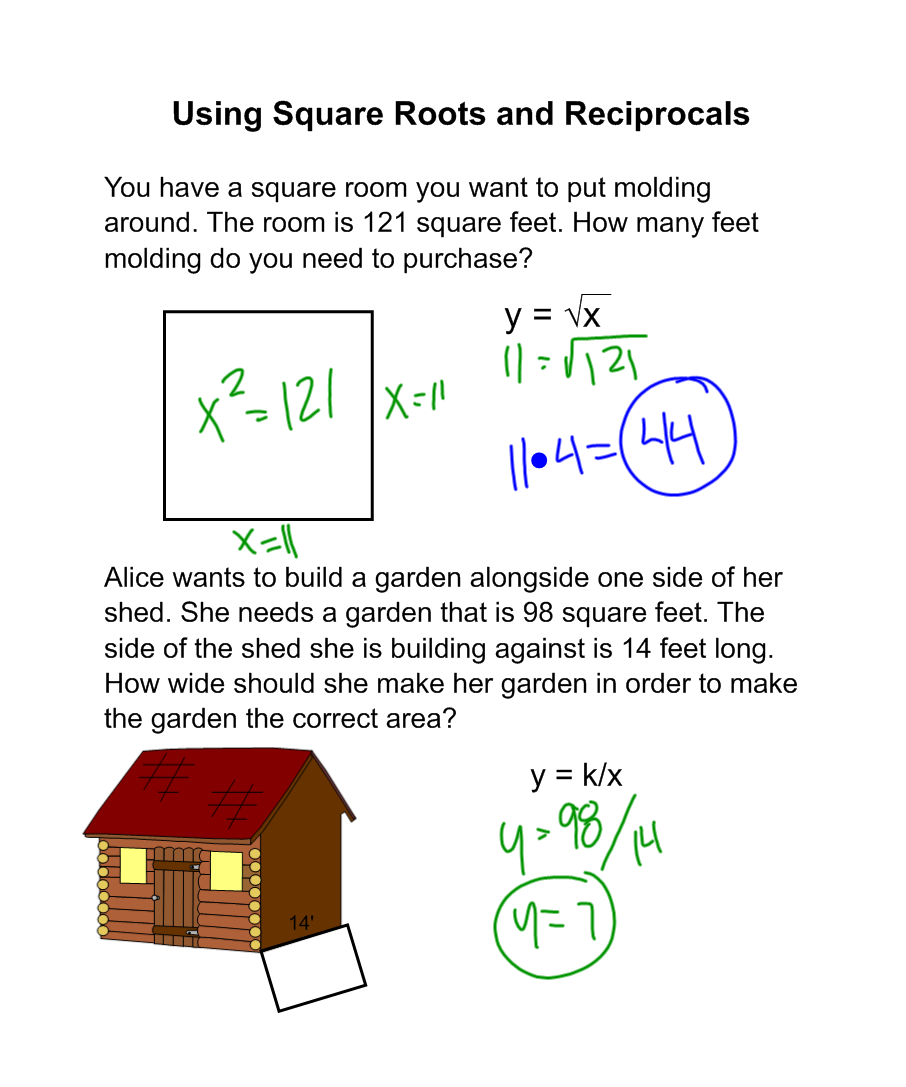